ᎣᏏᏲ
ᏦᏍᎪᎯ ᏔᎵᏁ ᏣᎳᎩ ᎠᏕᎶᏆᏍᏗ
ᏦᏍᎪᎯ ᏔᎵᏁ ᏣᎳᎩ ᎠᏕᎶᏆᏍᏗ
ᎢᏓᎴᎾ- Let’s begin
ᏣᎳᎩ ᎢᏗᏬᏂ- Let’s talk Cherokee
ᏦᏍᎪᎯ ᏔᎵᏁ ᏣᎳᎩ ᎠᏕᎶᏆᏍᏗ
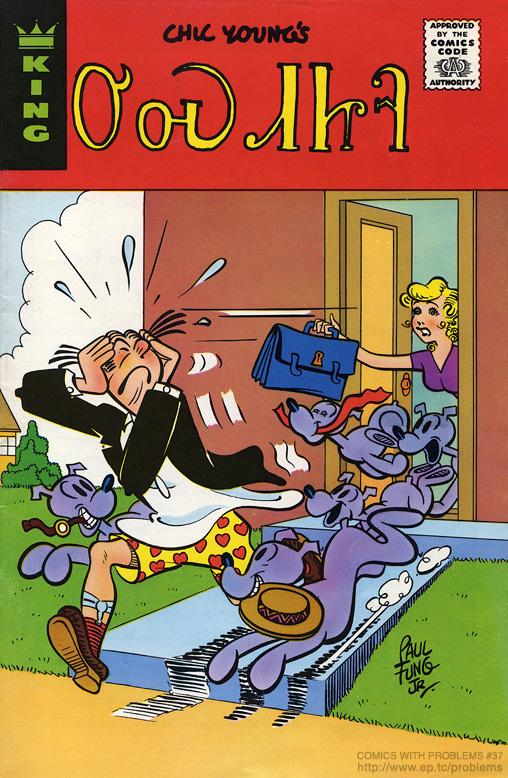 ᎤᏍᏗᏥᎸ
1975
ᏦᏍᎪᎯ ᏔᎵᏁ ᏣᎳᎩ ᎠᏕᎶᏆᏍᏗ
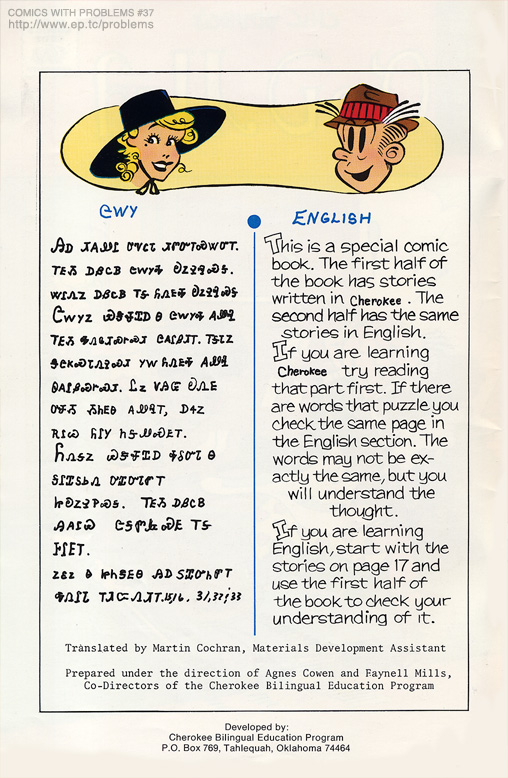 ᏣᎳᎩ
ᎯᎠ ᏗᎪᏪᎵ ᎤᏉᏟᏓ ᏗᏛᏅᎢᏍᏔᏅᎢ
ᏦᏍᎪᎯ ᏔᎵᏁ ᏣᎳᎩ ᎠᏕᎶᏆᏍᏗ
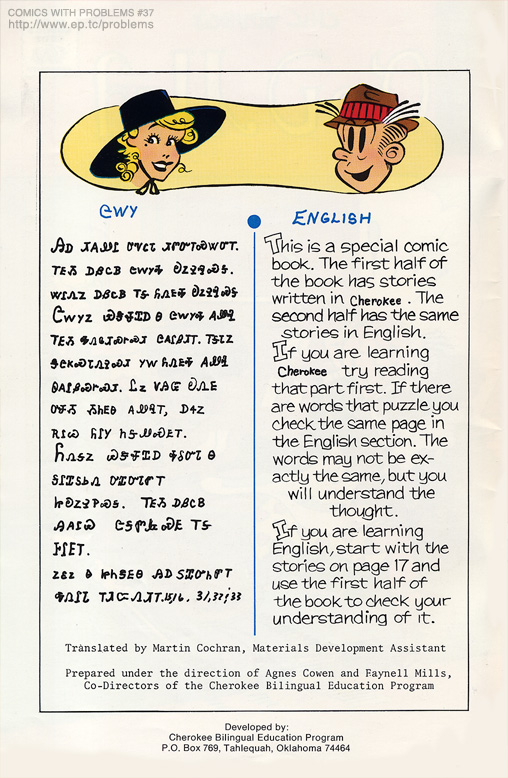 ᎢᎬᏱ ᎠᏰᏟᏴ ᏣᎳᎩᎭ ᎧᏃᎮᎸᏍᎦ.
ᏦᏍᎪᎯ ᏔᎵᏁ ᏣᎳᎩ ᎠᏕᎶᏆᏍᏗ
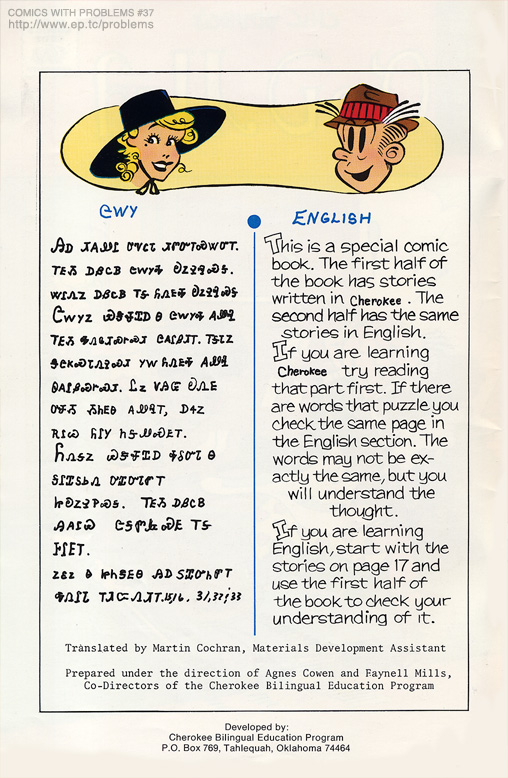 ᏔᎵᏁᏃ ᎠᏰᏟᏴ ᎢᎦ ᏲᏁᎦᎭ ᎧᏃᎮᎸᏍᎦ.
ᏦᏍᎪᎯ ᏔᎵᏁ ᏣᎳᎩ ᎠᏕᎶᏆᏍᏗ
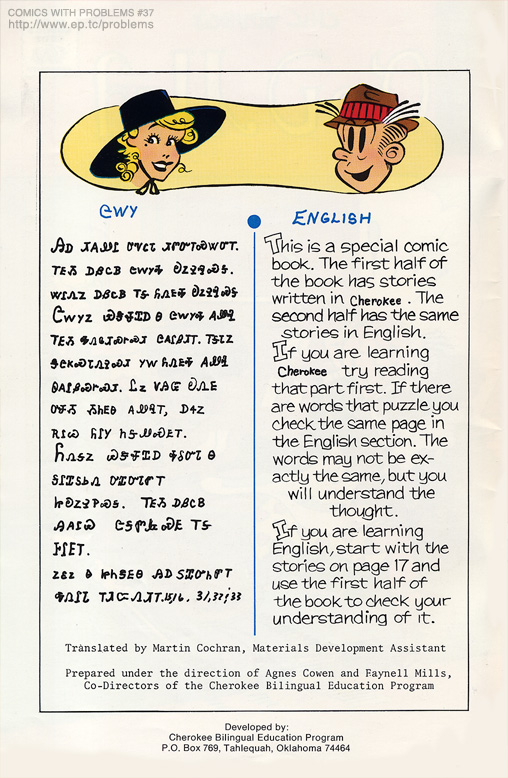 ᏣᎳᎩᏃ ᏯᏕᏠᏆᎠ Ꮎ ᏣᎳᎩᎭ ᎪᏪᎸ ᎢᎬᏱ ᎭᏁᎶᏗᏍᎨᏍᏗ ᏣᎪᎵᏰᏗᎢ.
ᏦᏍᎪᎯ ᏔᎵᏁ ᏣᎳᎩ ᎠᏕᎶᏆᏍᏗ
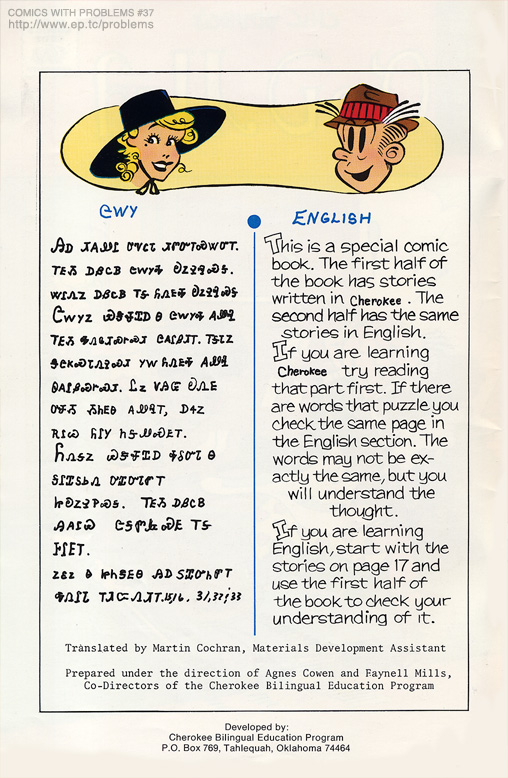 ᎢᎦᏓᏃ ᏕᏣᏦᏍᏓᏁᎮᏍᏗ ᎩᎳ ᏲᏁᎬᎭ ᎪᏪᎸ ᏫᎪᎵᏰᏍᎨᏍᏗ.
ᏦᏍᎪᎯ ᏔᎵᏁ ᏣᎳᎩ ᎠᏕᎶᏆᏍᏗ
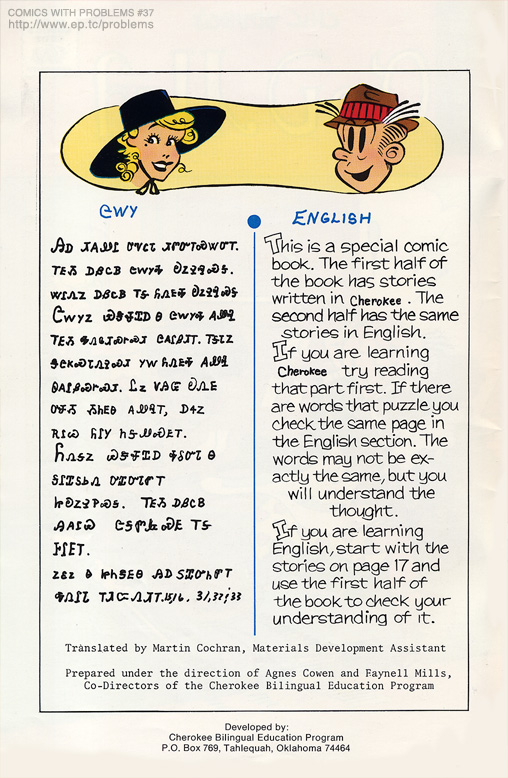 ᏝᏃ ᏙᎯᏳ ᎧᏁᎬ ᎤᏠᏱ ᏱᏂᎬᎾ ᎪᏪᎸᎢ, ᎠᏎᏃ ᎡᎵᏊ ᏲᎵᎩ ᏂᎦᏪᏍᎬᎢ.
ᏦᏍᎪᎯ ᏔᎵᏁ ᏣᎳᎩ ᎠᏕᎶᏆᏍᏗ
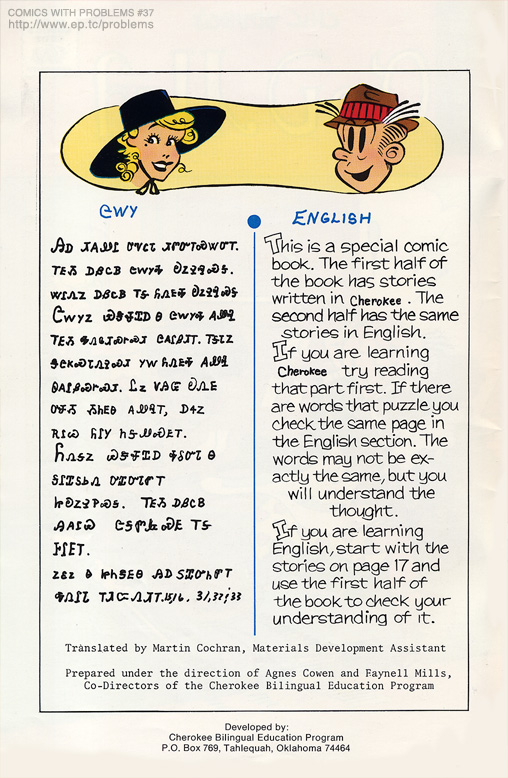 ᏲᏁᎦᏃ ᏯᏕᏠᏆᎠ ᎭᎴᏅᏓ ᎦᎵᏆᏚᏏᏁ ᎤᏆᏅᏓᏛᎢ ᏥᎧᏃᎮᏢᏍᎦ.
ᏦᏍᎪᎯ ᏔᎵᏁ ᏣᎳᎩ ᎠᏕᎶᏆᏍᏗ
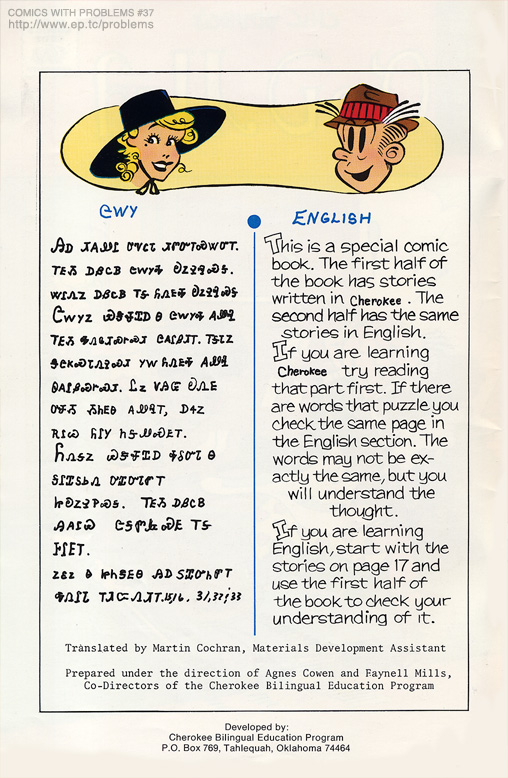 ᎢᎬᏱ ᎠᏰᏟᏴ ᎯᎪᎵᏯ ᏣᎦᏛᎲᏍᎬ ᎢᎦ ᎰᎵᎬᎢ.
ᏦᏍᎪᎯ ᏔᎵᏁ ᏣᎳᎩ ᎠᏕᎶᏆᏍᏗ
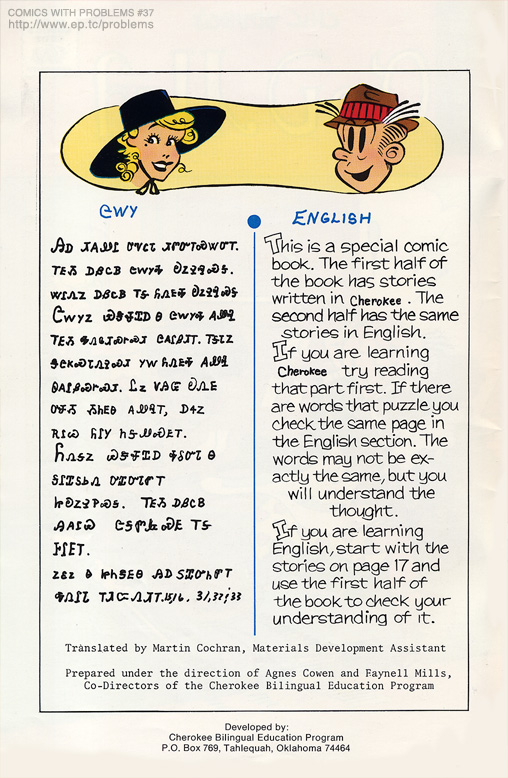 ᏃᎴᏃ Ꮎ ᏥᏂᏕᎬᎾ ᎯᎠ ᏚᏆᏅᏂᏛᎢ ᎭᏁᎵᏓ ᎢᏗᏨᏁᏗᎢ 15,16, 31,32,33